Физкультура и спорт
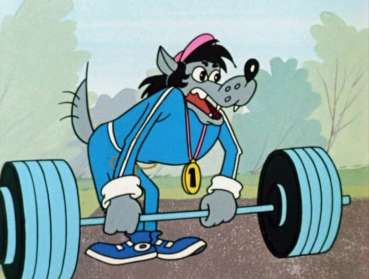 Болеть мне некогда, друзья,В футбол, хоккей играю я.И очень я собою горд,Что дарит мне здоровье…
спорт
Там в латах все на ледяной площадкеСражаются, сцепились в острой схватке.Болельщики кричат: «Сильнее бей!»Поверь, не драка это, а — ...
хоккей
На льду танцует фигурист,Кружится, как осенний лист.Он исполняет пируэт,Потом двойной тулуп… Ах, нет!Не в шубе он, легко одет.И вот на льду теперь дуэт.Эх, хорошо катаются!Зал затаил дыхание.Вид спорта называется…
Фигурное катание
Он на вид - одна доска,Но зато названьем горд,Он зовется...
сноуборд
Нужны для спуска лыжи, палки,Ещё спортивная закалка.Я мчусь по склону напролом.Какой вид спорта это? –
слалом
Назовите нам вид спорта,Где ни клюшки нет, ни корта!Есть перчатки, ринг и бой,И победа за тобой!
бокс
По ровному полю,Зеленому раздольюКлюшкой мяч кидают,В лунку загоняют.
гольф
Здесь команда побеждает,Если мячик не роняет.Он летит с подачи меткоНе в ворота - через сетку.И площадка, а не полеУ спортсменов в...
волейболе
В этом спорте игрокиВсе ловки и высоки.Любят в мяч они игратьИ в кольцо его кидать.Мячик звонко бьет об пол,Значит, это...
баскетбол
Кони к финишу несуться,Как же те бега зовуться?
Скачки
Я спешу на тренировку,В кимоно сражаюсь ловко.Чёрный пояс нужен мне,Ведь люблю я …
каратэ
Соберем команду в школеИ найдем большое поле.Пробиваем угловой -Забиваем головой!И в воротах пятый гол!Очень любим мы...
футбол
•Турнир идёт. Турнир в разгаре.Играем мы с Андреем в паре.На корт выходим мы вдвоём.Ракетками мы мячик бьём.А против нас — Андрэ и Дэнис.Во что играем с ними? В …
теннис
У него два колеса и седло на рамедве педали есть внизу, крутят их ногами
велоспорт
Ему бассейн так приглянулся-Он тут же в воду буптыхнулся.Помчался стилем боттерфляй.Теперь спртсмена отгадай
Плавец; плавание
Шпаги, сабли и рапиры,Белоснежные мундиры,Маски с сеткою стальной –Мушкетеры вышли в бой.
фехтование
Ружья с собою он не брал,Стрелой мишени поражал.                      …И целый день тренировался,Колчан совсем пустым остался.
Стрельба из лука